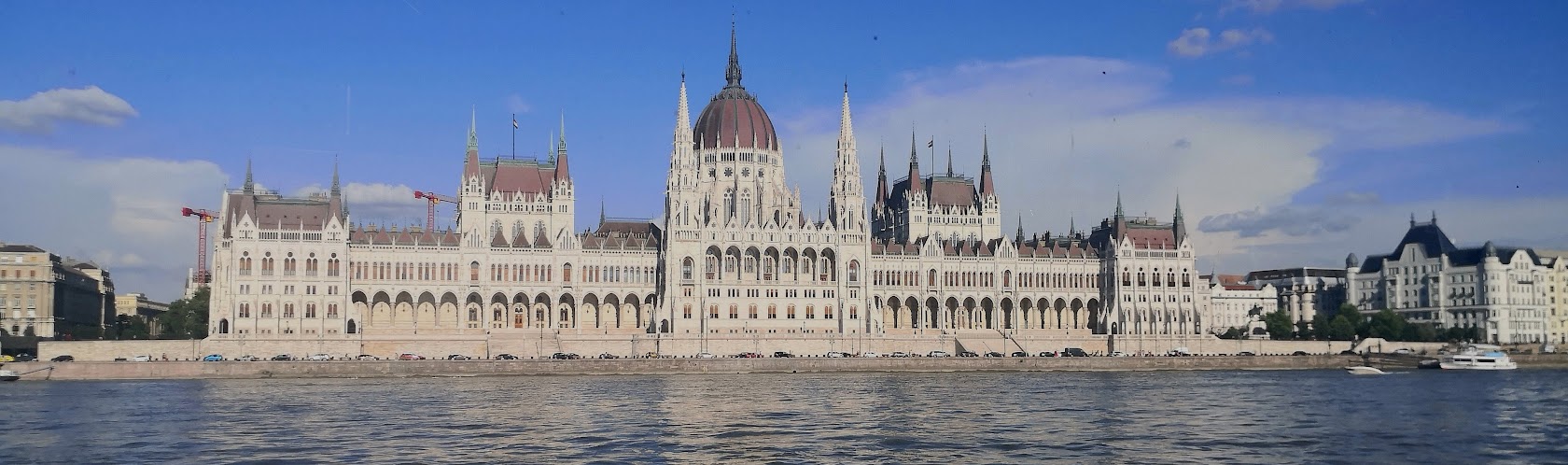 Ungarn
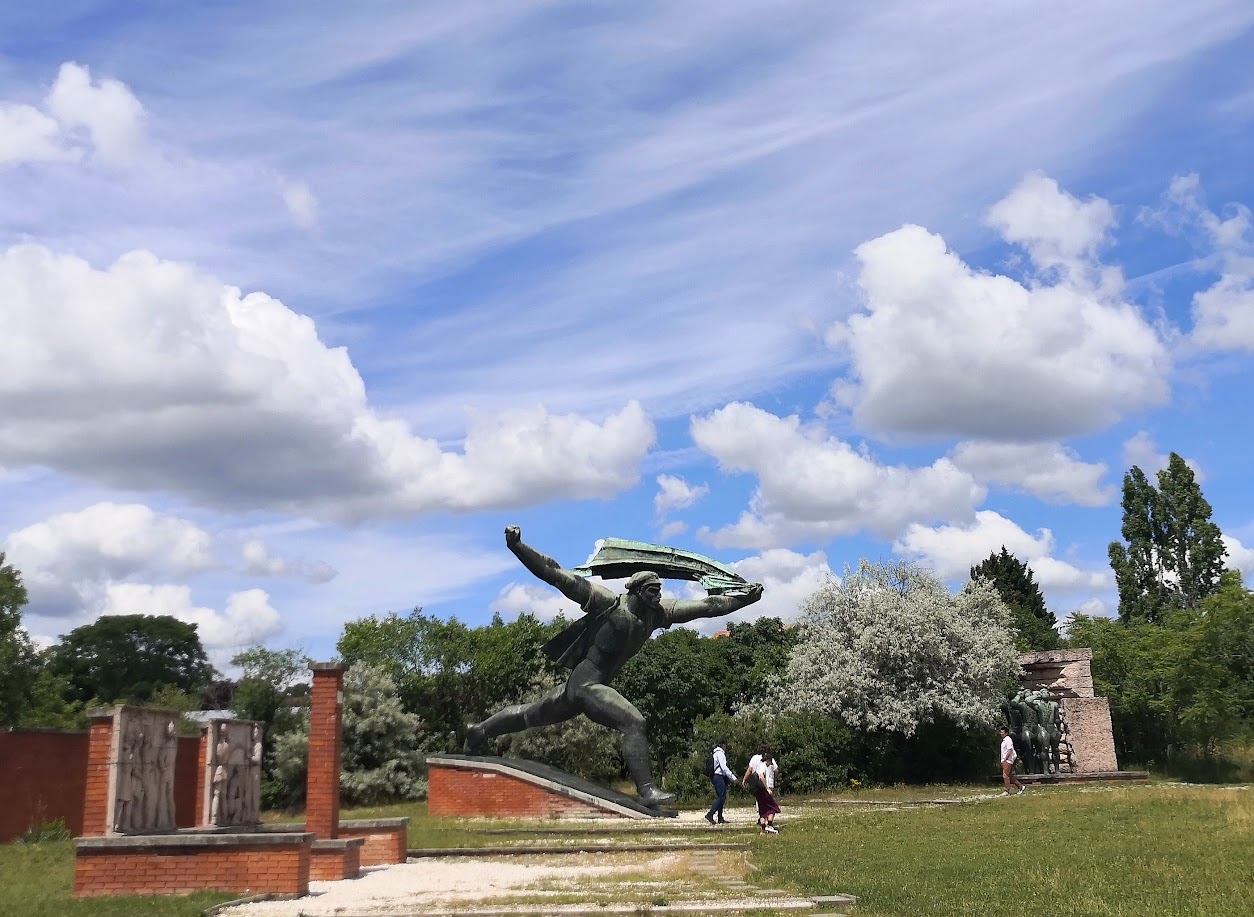 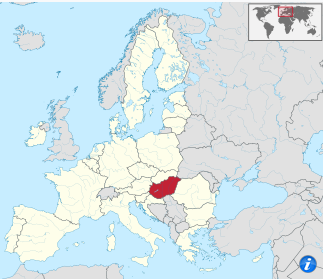 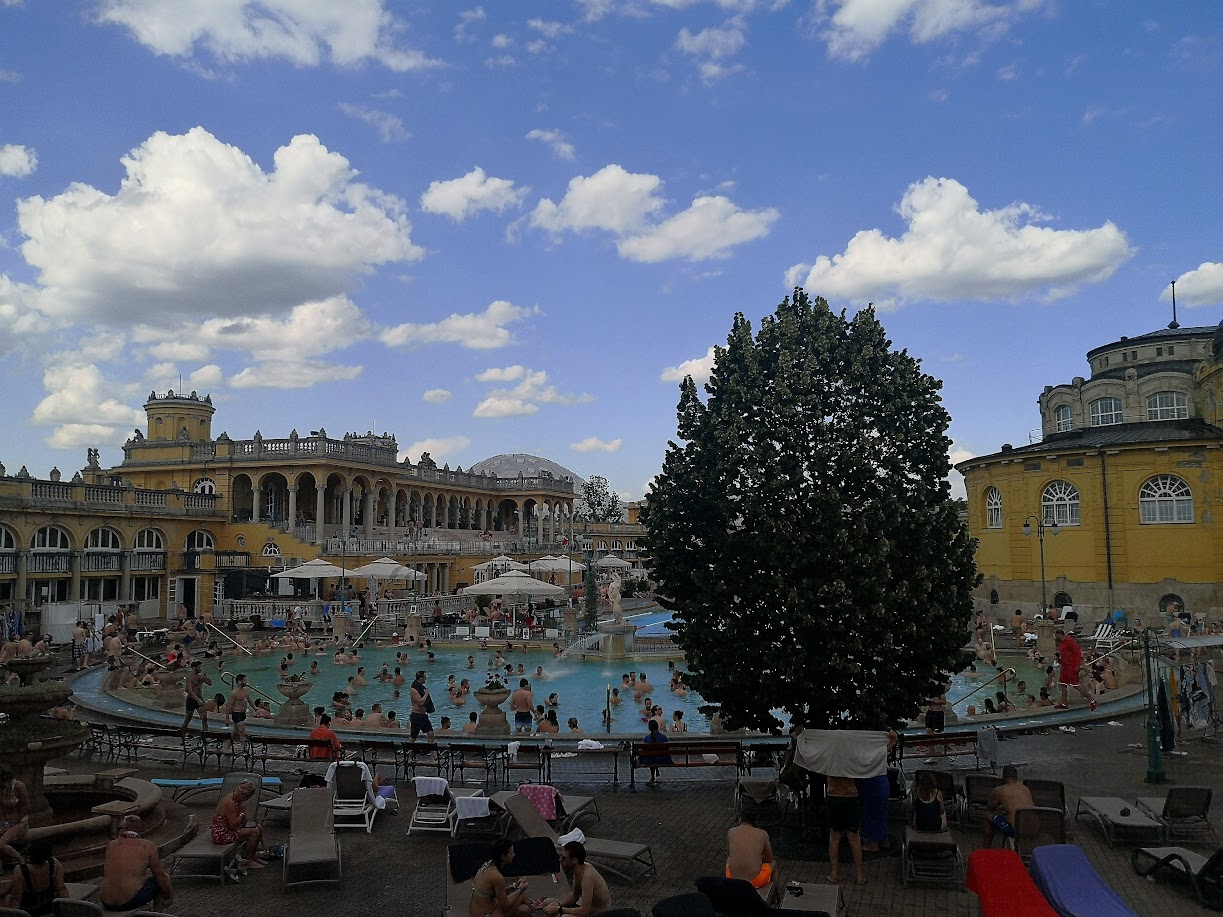 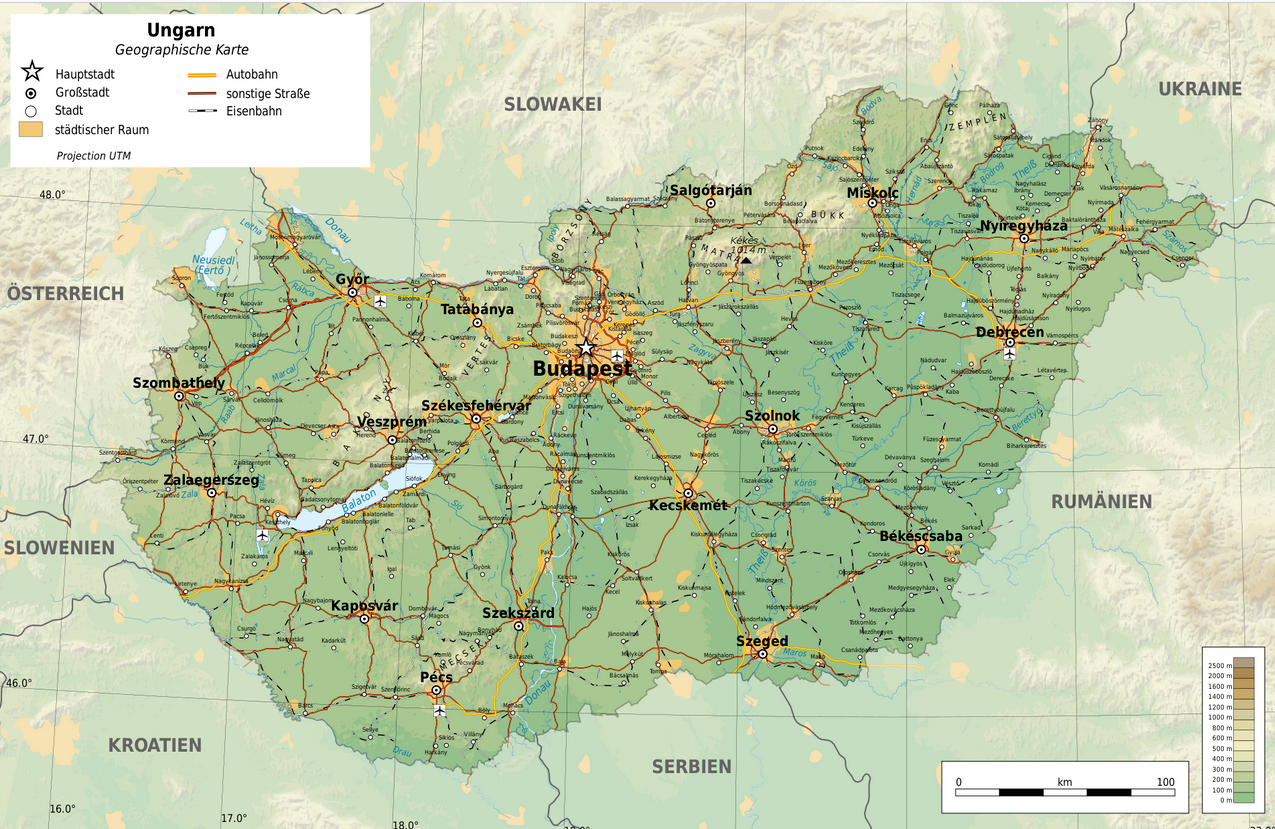 Ikonact Wiki0856, CC BY-SA 4.0 creativecommons.org/licenses/by-sa/4.0  via Wikimedia Commons
Vortrag Ungarn
Gestalte eine Präsentation mit Karten und Infos zu den Bildern
Inhalt:
- Hauptstadt Budapest
- Karte und Lage erklären
 - Seen und Berg
- Tourismus: Zugreise ab Zürich via Wien
Wirtschaft und Politik nach Vorgabe der Lehrkraft
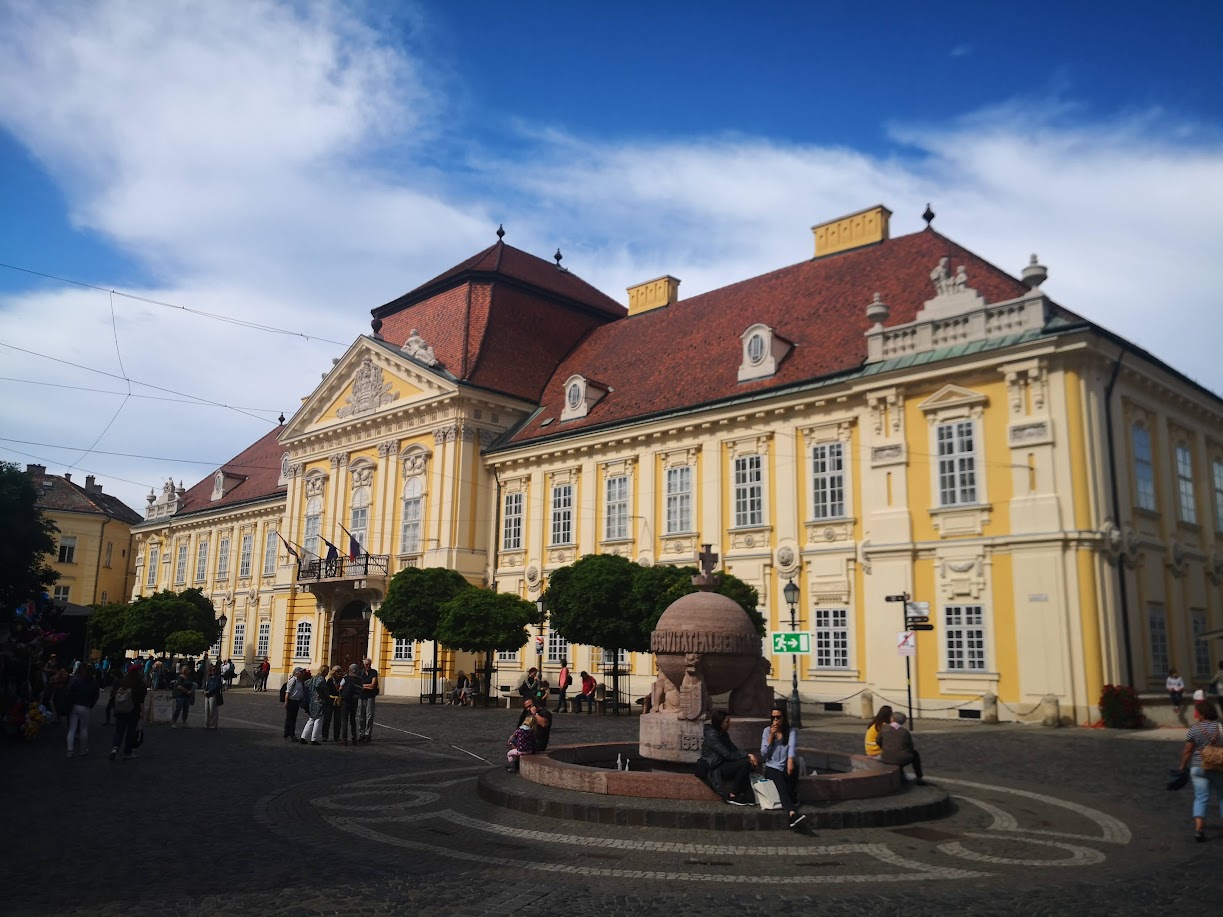 Grosse Städte in Ungarn z.B
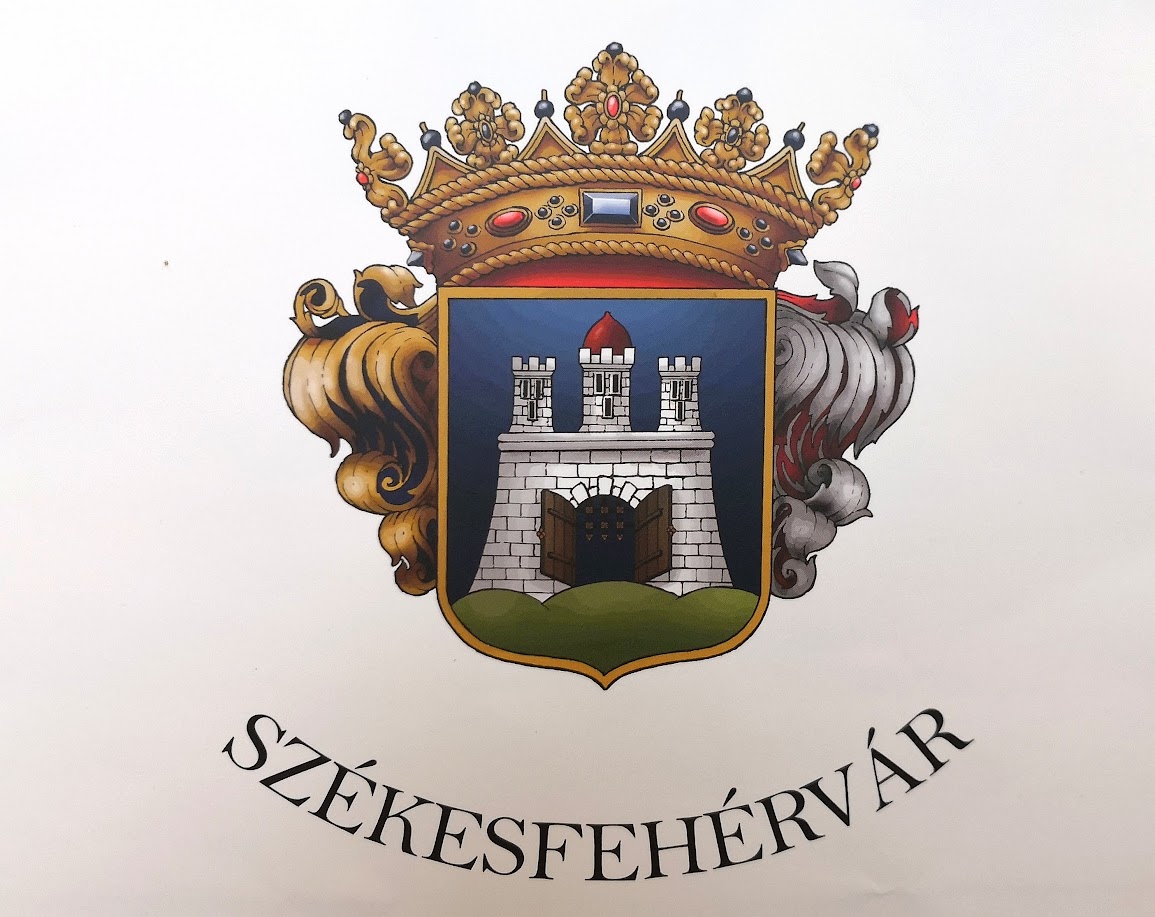 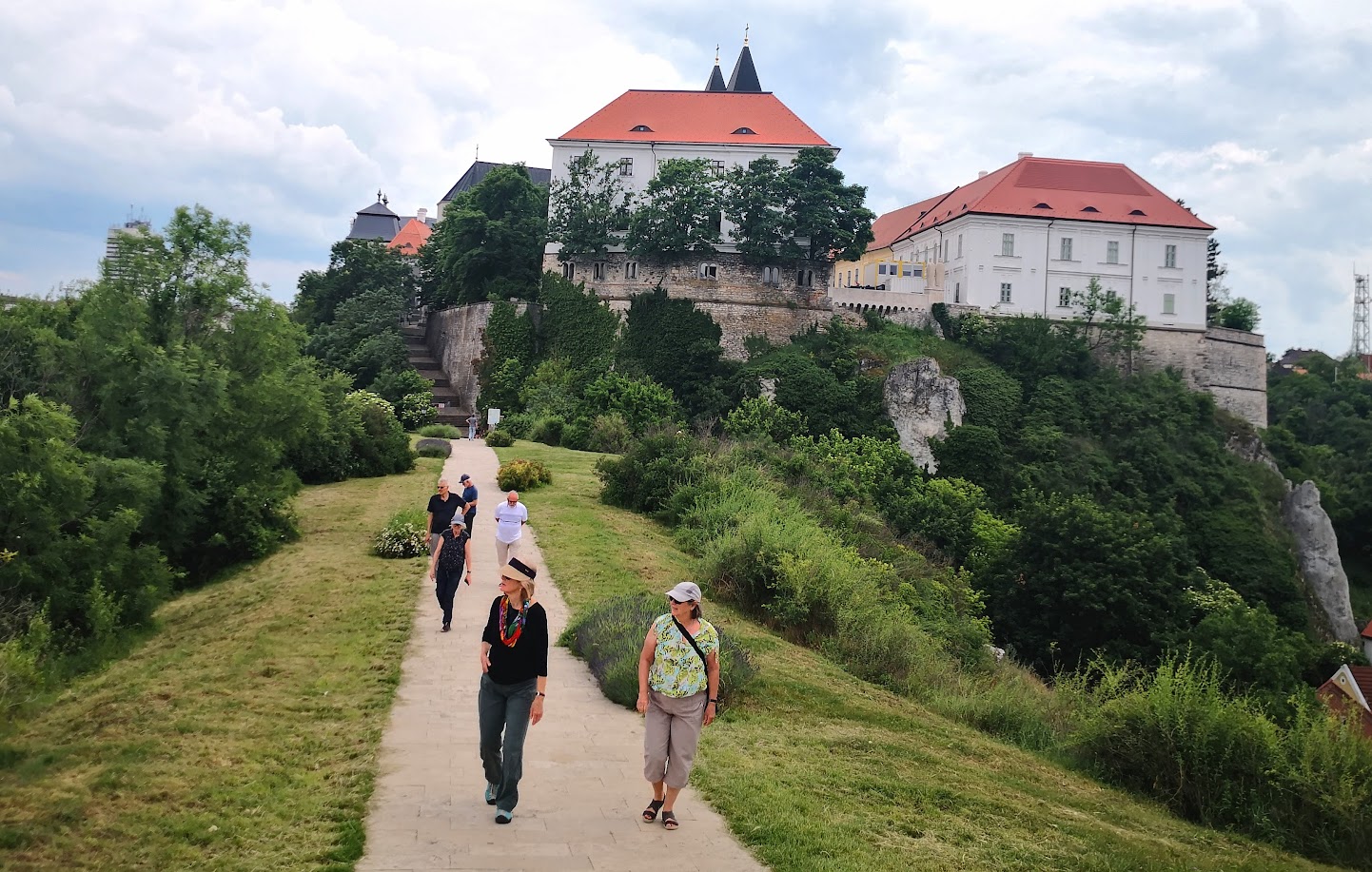 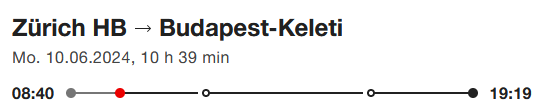 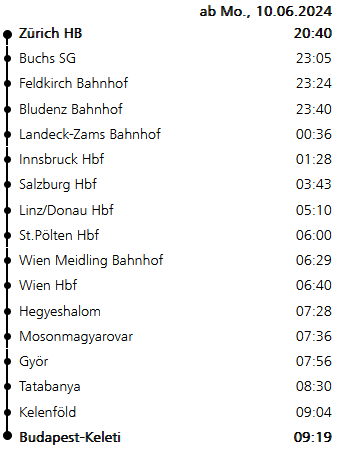 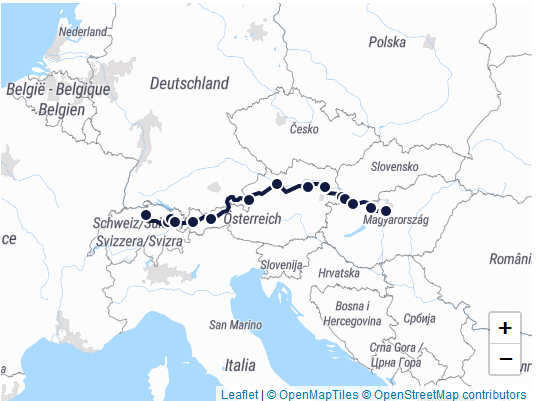 Nachtzug fährt täglich oder auch Tageszüge www.nightjet.com/de/reiseziele/ungarn